Charakteristika a znaky hlavních forem realizace veřejné správy II
Správní právo II – 2. 11. 2020
Tomáš Svoboda
1
Správní právo II - Charakteristika a znaky hlavních forem realizace veřejné správy II
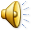 Osnova přednášky
1) Veřejnoprávní smlouvy
2) Tzv. jiné úkony veřejné správy
3) Faktické úkony, bezprostřední zákroky
4) Exekuce
2
Správní právo II - Charakteristika a znaky hlavních forem realizace veřejné správy II
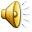 1) Veřejnoprávní smlouvy
Podstata
jedna z právních forem činnosti VS
na modifikovaném smluvním základě = atypičnost
určitá alternativa ke „klasickým“ formám
obecně ve SŘ (část V.)

Označení
historické = „veřejné smlouvy“ 
současné (obecné) legální označení = „veřejnoprávní smlouvy“ (ObZř, SŘ)

pozn.: právní řád ale také jiná označení („dohoda o…“, viz dále)
3
Správní právo II - Charakteristika a znaky hlavních forem realizace veřejné správy II
1) Veřejnoprávní smlouvy
Pro zajímavost
Kdežto prakse smlouvy veřejné uznává, vede se o ně v theorii dosud boj, ač i tu možno zaznamenati, ze většina theoretiku veřejné smlouvy připouští. Jedna se u nich jen o vytčeni mezí, v kterých smlouvy ty jsou možné. Jeden z nejvýznačnějších odpůrců veřejných smluv, O. Mayer, nemohl tyto smlouvy srovnati s podstatou veřejného práva, které je podle něho vesměs charakterisováno tím, ze stát s občanem nestojí na stejné právní linii, nýbž jest jako subjekt vrchnostenské pravomoci občanovi nadřízen. Nesmí se tedy s nim paktovati, umlouvati se o tom, jak bude vykonávati své imperium.
Rovněž Pražák chová se k veřejným smlouvám skepticky. Podle něho „přináší to s sebou povaha pravidel veřejnopravních, ze nemůže úmluvám takovým býti o sobe přiznána moc definitivní úpravy poměrů dotčených, nýbrž ze dohoda účastniků je vždy toliko aktem přípravným, jenž teprve autoritativním prohlášením veřejné moci, po ni následujicím, nabývá zevnější existence právní“. (HOETZEL, Jiří. Československé správní právo. 2. přeprac. vyd. Praha: Melantrich, 1937, s. 272-273).
4
Správní právo II - Charakteristika a znaky hlavních forem realizace veřejné správy II
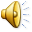 1) Veřejnoprávní smlouvy
Základní charakteristika
obdobně jako správní akt zakládá mění nebo ruší práva a povinnosti

ale jedná se o dvoustranný nebo vícestranný úkon
(přičemž typicky jednou ze stran správní orgán, resp. subjekt VS)

vícestrannost a smluvní základ indikují soukromoprávní povahu                               (horizontální v. administrativněprávní metoda regulace)

současně ovšem zřetelný veřejnoprávní rozměr 
jednak musí jít o práva a povinnosti v oblasti správního práva (= veřejná Pr a Po)
rovné postavení jen při uzavírání (později či také při neuzavření již nikoli)
spojené s veřejným zájmem
5
Správní právo II - Charakteristika a znaky hlavních forem realizace veřejné správy II
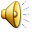 1) Veřejnoprávní smlouvy
Smlouvy uzavírané VS
ne všechny smlouvy uzavírané VS veřejnoprávními
podle povahy příslušných právních vztahů:

1) veřejnoprávní smlouvy (= veřejnoprávní vztahy)

2) smlouvy k uspokojování potřeb subjektu VS
mohou mít také určitá veřejnoprávní omezení (srov. § 38 a násl. ObZř)
avšak stále v základu soukromoprávní vztahy
typicky majetkoprávní jednání subjektů VS (nabývání veřejného majetku či nakládání s veřejným majetkem)

problematika odlišení soukromého a veřejného práva (= někdy obtížné…)
6
Správní právo II - Charakteristika a znaky hlavních forem realizace veřejné správy II
1) Veřejnoprávní smlouvy
Tzv. nevrchnostenská správa
„Správní úřady jsou povolány ke všem způsobům statní činnosti: vydávají abstraktní nařízeni (sekundární zákonodárství), nalézají a tvoří právo (rozhodují správní spory, vydávají trestní nálezy, udílejí, obmezují a ruší práva), ale vyvíjejí rozsáhlou činnost nevrchnostenskou: stavějí a provozuji veřejné nemocnice, školy, zřizují a udržují veřejné komunikace atd.“ (HOETZEL, Jiří. Československé správní právo. 2. přeprac. vyd. Praha: Melantrich, 1937, s. 13).
7
Správní právo II - Charakteristika a znaky hlavních forem realizace veřejné správy II
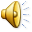 1) Veřejnoprávní smlouvy
K rozlišení práva soukromého a veřejného (NSS)
Nejvyšší správní soud vychází z teze, že veřejné a soukromé právo v moderní společnosti nejsou dva světy oddělené „čínskou zdí“, v nichž by platila zcela a principiálně odlišná pravidla, nýbrž dvě sféry jednoho ve své podstatě jednotného a uceleného právního řádu. Vztah soukromého a veřejného práva chápe Nejvyšší správní soud v souladu s převažujícími doktrinálními trendy poslední doby (viz např. Maurer: Allgemeines Verwaltungsrecht, 15. vyd., C. H. Beck, München 2004, str. 47-51, Hendrych a kol.: Správní právo. Obecná část, 6. vyd., C. H. Beck, Praha 2006, str. 21-25) jako vztah obecného a zvláštního práva. Jinak řečeno, soukromé právo upravuje práva a povinnosti subjektů práv bez ohledu na jejich specifickou povahu z hlediska jejich role při výkonu veřejné moci (v tomto smyslu má v právu soukromém stát stejné postavení jako kterákoli jiná právnická či fyzická osoba); oproti tomu veřejnoprávními je taková podmnožina množiny všech právních vztahů, která je charakterizována tím, že v daném právním vztahu je alespoň jeden z jeho subjektů vykonavatelem veřejné moci. Teorie veřejného práva jako zvláštního práva k „obecnému“ právu soukromému pak je v praxi cenná jednak tím, že – zejména při zapojení dílčích komponent dalších teorií rozlišení obou základních sfér práva (zájmové, subordinační, organické v její původní podobě) – dokáže normy veřejného a soukromého práva od sebe vcelku efektivně a jednoznačně rozlišit, jednak tím, že umožňuje „subsidiárně“ použít i ve veřejném právu normy práva soukromého tam, kde veřejnoprávní úprava chybí či je kusá a kde nelze dospět k rozumnému závěru, že absence či kusost úpravy má svůj samostatný smysl a účel. (NSS 2 As 50/2005)
8
Správní právo II - Charakteristika a znaky hlavních forem realizace veřejné správy II
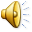 1) Veřejnoprávní smlouvy
Úprava ve SŘ
obecné vymezení veřejnoprávní smlouvy (§ 159)
druhy veřejnoprávních smluv (§ 160 – 162)
pravidla pro uzavírání (§ 163 a 164)
pravidla pro přezkoumání (§ 165)
změna, výpověď a zrušení (§ 166 a 167)
souhlas třetích osob (§ 168)
(příslušnost pro) spory z veřejnoprávních smluv (§ 169)
obecná ustanovení (§ 170)
9
Správní právo II - Charakteristika a znaky hlavních forem realizace veřejné správy II
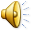 1) Veřejnoprávní smlouvy
Obecné vymezení veřejnoprávní smlouvy (§ 159)
§ 159 (1) Veřejnoprávní smlouva je dvoustranný nebo vícestranný úkon, který zakládá, mění nebo ruší práva a povinnosti v oblasti veřejného práva.

veřejnoprávní smlouvy vymezeny tzv. materiálně
tj. takovou smlouvou je smlouva splňující uvedené znaky, bez ohledu na označení
problém: veřejnoprávní smlouvy mohou být různě označovány („dohody“, „smlouvy“,…)

pozn.: Pr a Po v oblasti veřejného práva je třeba rozumět (s ohledem na vymezení působnosti SŘ) oblast správního práva, resp. oblast veřejné správy
10
Správní právo II - Charakteristika a znaky hlavních forem realizace veřejné správy II
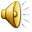 1) Veřejnoprávní smlouvy
Obecné vymezení veřejnoprávní smlouvy (§ 159)
§ 159 (2) Veřejnoprávní smlouva nesmí být v rozporu s právními předpisy, nesmí je obcházet a musí být v souladu s veřejným zájmem.

základní obsahové požadavky veřejnoprávních smluv
= projev zásad zákonnosti (§ 2 odst. 1 SŘ) a souladu s veřejným zájmem (§ 2 odst. 4 SŘ)

pozn.: právními předpisy se rozumí také mezinárodní smlouvy (srov. § 2 odst. 1 SŘ)
11
Správní právo II - Charakteristika a znaky hlavních forem realizace veřejné správy II
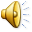 1) Veřejnoprávní smlouvy
Obecné vymezení veřejnoprávní smlouvy (§ 159)
§ 159 (3) Uzavření veřejnoprávní smlouvy, jejíž stranou je správní orgán, nesmí snižovat důvěryhodnost veřejné správy, musí být účelné a správní orgán musí mít při jejím uzavírání za cíl plnění úkolů veřejné správy.

další obsahové požadavky veřejnoprávních smluv
= projev zásady VS jako služby veřejnosti (§ 4 odst. 1 SŘ), hospodárnosti (§ 6 odst. 2 SŘ) či některých dalších základních zásad činnosti SO…

§ 159 (4) Veřejnoprávní smlouva se vždy posuzuje podle svého skutečného obsahu.

pravidla pro výklad obsahu smlouvy SŘ neobsahuje, uplatní se proto subsidiarita občanského zákoníku (viz dále)
12
Správní právo II - Charakteristika a znaky hlavních forem realizace veřejné správy II
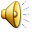 1) Veřejnoprávní smlouvy
Druhy veřejnoprávních smluv - koordinační (§ 160)
§ 160 (1) Stát, veřejnoprávní korporace, jiné právnické osoby zřízené zákonem a právnické a fyzické osoby, pokud vykonávají zákonem nebo na základě zákona svěřenou působnost v oblasti veřejné správy, mohou za účelem plnění svých úkolů vzájemně uzavírat veřejnoprávní smlouvy.

mezi subjekty VS + za účelem plnění úkolů těchto subjektů
= koordinační povaha
uzavírání - obecně zákonné zmocnění (§ 160 odst. 5 a 6 SŘ) + pokud o výkon státní správy souhlas nadřízeného SO

pozn.: předpokládané subjekty VS mohou mezi sebou uzavírat také            soukromoprávní smlouvy (viz dříve)
13
Správní právo II - Charakteristika a znaky hlavních forem realizace veřejné správy II
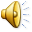 1) Veřejnoprávní smlouvy
Druhy veřejnoprávních smluv - koordinační (§ 160)
§ 63 ObZř: 
(1) Obce, jejichž orgány vykonávají přenesenou působnost ve stejném správním obvodu obce s rozšířenou působností, mohou uzavřít veřejnoprávní smlouvu, podle níž budou orgány jedné obce vykonávat přenesenou působnost nebo část přenesené působnosti pro orgány jiné obce obvodu obce s rozšířenou působností, mohou uzavřít (jiných obcí), která je (které jsou) účastníkem veřejnoprávní smlouvy. Předmětem veřejnoprávní smlouvy nemůže být přenesená působnost, která je na základě zákona svěřena orgánům jen některých obcí. K uzavření veřejnoprávní smlouvy je třeba souhlasu krajského úřadu.
14
Správní právo II - Charakteristika a znaky hlavních forem realizace veřejné správy II
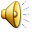 1) Veřejnoprávní smlouvy
Druhy veřejnoprávních smluv - koordinační (§ 160)
§ 3a zákona č. 553/1991 Sb., o obecní policii:
(1) Obec nebo obce, které nezřídily obecní policii, mohou uzavřít s jinou obcí v témže vyšším územním samosprávném celku (kraji), která obecní policii zřídila, veřejnoprávní smlouvu, na jejímž základě bude obecní policie této obce vykonávat úkoly stanovené tímto nebo zvláštním zákonem na území obce nebo obcí, které obecní policii nezřídily a jsou smluvními stranami této smlouvy.
(2) Veřejnoprávní smlouva podle odstavce 1 vyžaduje ke svému uzavření nebo změně obsahu souhlas krajského úřadu. O udělení souhlasu rozhoduje krajský úřad v přenesené působnosti.
15
Správní právo II - Charakteristika a znaky hlavních forem realizace veřejné správy II
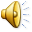 1) Veřejnoprávní smlouvy
Druhy veřejnoprávních smluv - koordinační (§ 160)
některé další příklady:
veřejnoprávní smlouva o zveřejňování obsahu úřední desky způsobem umožňujícím dálkový přístup (§ 26 odst. 2 a 3 SŘ; obdobně veřejná podatelna dle § 37 odst. 6 a 7 SŘ)
dohoda o sloučení obcí (§ 19 odst. 3 – 5 ObZř, obdobně tamtéž připojení obce k jiné obci)
dohoda o změně hranic obcí (§ 26 ObZř)
smlouva o vytvoření dobrovolného svazku obcí (§ 49 odst. 5 ObZř)
16
Správní právo II - Charakteristika a znaky hlavních forem realizace veřejné správy II
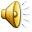 1) Veřejnoprávní smlouvy
Druhy veřejnoprávních smluv - subordinační (§ 161)
(1) Stanoví-li tak zvláštní zákon, může správní orgán uzavřít veřejnoprávní smlouvu s osobou, která by byla účastníkem podle § 27 odst. 1, kdyby probíhalo řízení podle části druhé, a to i namísto vydání rozhodnutí. Podmínkou účinnosti veřejnoprávní smlouvy je souhlas ostatních osob, které by byly účastníky podle § 27 odst. 2 nebo 3. Správní orgán přitom postupuje podle ustanovení o souhlasu třetích osob (§ 168).

mezi SO a osobou s postavením (hlavního) účastníka 
formálně rovné postavení, fakticky ovšem odráží, resp. nahrazuje vrchnostenský akt
= subordinační povaha

vyžadováno zákonné zmocnění
porušení (či neuzavření) může vést k vydání vrchnostenského aktu (rozhodnutí) či v některých případech také k odpovědnosti za správní delikt (srov. § 178 StZ)
17
Správní právo II - Charakteristika a znaky hlavních forem realizace veřejné správy II
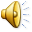 1) Veřejnoprávní smlouvy
Druhy veřejnoprávních smluv - subordinační (§ 161)
§ 116 zákona č. 183/2006 Sb., stavební zákon, StZ:
(1) U staveb vyžadujících stavební povolení může stavební úřad uzavřít se stavebníkem veřejnoprávní smlouvu o provedení stavby, která nahradí stavební povolení. Veřejnoprávní smlouvu nelze uzavřít v případě záměru, pro který je vyžadováno závazné stanovisko k posouzení vlivů provedení záměru na životní prostředí.
(2) Stavebník předloží stavebnímu úřadu návrh veřejnoprávní smlouvy, který obsahuje označení smluvních stran, základní údaje o požadovaném záměru, jeho rozsahu a účelu, způsobu a době provádění, u dočasné stavby rovněž dobu jejího trvání a návrh úpravy pozemku po jejím odstranění, označení pozemků, na kterých se stavba povoluje, podmínky pro provádění stavby, popřípadě pro její užívání a podmínky vyplývající ze závazných stanovisek dotčených orgánů, k jejichž splnění se zavazuje. Stavebník v návrhu veřejnoprávní smlouvy uvede osoby, které by byly účastníky stavebního řízení, pokud by bylo vedeno. K návrhu připojí projektovou dokumentaci a další podklady v rozsahu jako k žádosti o stavební povolení. Projektová dokumentace se předkládá ve dvojím vyhotovení, a není-li obecní úřad v místě stavby stavebním úřadem, vyjma staveb v působnosti vojenských a jiných stavebních úřadů, předkládá se trojmo. Pokud stavebník není vlastníkem stavby, připojuje se jedno další vyhotovení.
18
Správní právo II - Charakteristika a znaky hlavních forem realizace veřejné správy II
1) Veřejnoprávní smlouvy
Druhy veřejnoprávních smluv - subordinační (§ 161)
§ 10a zákona č. 250/2000 Sb., o rozpočtových pravidlech územních rozpočtů:
(3) Dotaci nebo návratnou finanční výpomoc, s výjimkou návratné finanční výpomoci podle § 34 odst. 1, lze poskytnout na základě žádosti o poskytnutí dotace nebo návratné finanční výpomoci prostřednictvím veřejnoprávní smlouvy (dále jen „žádost“), popřípadě na základě povinnosti vyplývající ze zvláštního právního předpisu; žádost obsahuje alespoň (…)
19
Správní právo II - Charakteristika a znaky hlavních forem realizace veřejné správy II
1) Veřejnoprávní smlouvy
Druhy veřejnoprávních smluv - subordinační (§ 161)
některé další příklady:
veřejnoprávní smlouvy nahrazující územní rozhodnutí (§ 78a StZ – několik variant územního rozhodnutí a veřejnoprávních smluv)
veřejnoprávní smlouva o provozování národního střediska kybernetické bezpečnosti (CERT - Computer Emergency Response Team; § 19 zákona č. 181/2014 Sb., o kybernetické bezpečnosti)
dále např. různé dohody na podporu zaměstnanosti (např. dohoda o zabezpečení pracovní rehabilitace podle § 69 a 70 zákona č. 435/2004 Sb., o zaměstnanosti)

také některé „hraniční smlouvy“, kdy se soukromé subjekty zapojují do plnění veřejných úkolů 
(např. smlouva o provozování veřejného vodovodu nebo veřejné kanalizace podle § 8 zákona č. 274/2001 Sb., o vodovodech a kanalizacích = veřejnoprávní - NS, 32 Cdo 2713/2013)
20
Správní právo II - Charakteristika a znaky hlavních forem realizace veřejné správy II
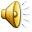 1) Veřejnoprávní smlouvy
Druhy veřejnoprávních smluv – mezi účastníky (§ 162)
(1) Ti, kdo by byli účastníky podle § 27 odst. 1, kdyby probíhalo řízení podle části druhé, popřípadě ti, kdož účastníky takového řízení jsou, mohou uzavřít veřejnoprávní smlouvu týkající se převodu nebo způsobu výkonu jejich práv nebo povinností, nevylučuje-li to povaha věci nebo nestanoví-li zvláštní zákon jinak. K uzavření takové veřejnoprávní smlouvy je třeba souhlasu správního orgánu; ten posuzuje veřejnoprávní smlouvu a její obsah z hlediska souladu s právními předpisy a veřejným zájmem.

možné mezi osobami soukromého práva ohledně dispozice s veřejnými subjektivními Pr a Po (SO ale může přistoupit, což má dle § 162 odst. 2 SŘ účinky, resp. fikci souhlasu)

všeobecné zmocnění k uzavírání + ale také značné limity (může vylučovat povaha věci nebo zvláštní úprava, současně vyžadován souhlas SO)
21
Správní právo II - Charakteristika a znaky hlavních forem realizace veřejné správy II
1) Veřejnoprávní smlouvy
Druhy veřejnoprávních smluv – mezi účastníky (§ 162)
§ 27 zákona č. 44/1988 Sb., o ochraně a využití nerostného bohatství (horní zákon):
(7) Organizace může smluvně převést dobývací prostor na jinou organizaci po předchozím souhlasu obvodního báňského úřadu; ustanovení § 24 odst. 11 o tříleté lhůtě pro požádání o povolení hornické činnosti zde platí obdobně. Převedení dobývacího prostoru, doložené stejnopisem smlouvy, oznámí převádějící organizace obvodnímu báňskému úřadu.

§ 69 StZ:
(5) Práva a povinnosti z regulačního plánu vydaného na žádost lze převést písemnou veřejnoprávní smlouvou, jejíž přílohou je regulační plán. Pro tyto veřejnoprávní smlouvy se použijí příslušná ustanovení správního řádu o veřejnoprávních smlouvách.
22
Správní právo II - Charakteristika a znaky hlavních forem realizace veřejné správy II
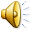 1) Veřejnoprávní smlouvy
Přezkum (§ 165)
lze uplatnit přezkumné řízení 
nenárokové + omezení doby pro podání podnětu (subjektivní lhůta 30 dní)
zrušení celku či části pro rozpor s právními předpisy
ochrana právní jistoty při zrušení
 Spory z veřejnoprávní smlouvy (§ 169)
rozhodují správní orgány příslušné dle § 169 SŘ (viz sporné řízení podle SŘ)
nelze odvolání ani rozklad (lze přezkumné řízení)

lze také soudní přezkum (ale až proti rozhodnutí o sporu)
23
Správní právo II - Charakteristika a znaky hlavních forem realizace veřejné správy II
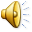 1) Veřejnoprávní smlouvy
Pravidla pro uzavírání (§ 163 a 164)
obligatorně písemná forma
dále např. pravidla pro návrh či účinnost
Souhlas třetích osob (§ 168)
veřejnoprávní smlouva (mimo koordinační) účinnost v okamžiku, kdy s ní vysloví písemný souhlas třetí osoba, které se přímo dotýká
Změna, výpověď a zrušení (§ 166 a 167)
změna jen písemnou dohodou smluvních stran + souhlas (pokud k uzavření)
výpověď písemně, jen pokud byla sjednána (jinak nelze)
jinak písemný návrh na zrušení ze zákonem uvedených důvodů
24
Správní právo II - Charakteristika a znaky hlavních forem realizace veřejné správy II
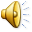 1) Veřejnoprávní smlouvy
Obecná ustanovení (§ 170)
obecná ustanovení zakládají pro uzavírání veřejnoprávních smluv:
obdobné užití části první SŘ = základních zásad
přiměřeně užití části druhé SŘ = „obecného“ správního řízení

nevylučuje-li to povaha a účel veřejnoprávních smluv, použijí se přiměřeně ustanovení občanského zákoníku 
- s výjimkou:
ustanovení o neplatnosti právních jednání a relativní neúčinnosti, ustanovení o odstoupení od smlouvy a odstupném, ustanovení o změně v osobě dlužníka nebo věřitele, nejde-li o právní nástupnictví, ustanovení o postoupení smlouvy a o poukázce a ustanovení o započtení
25
Správní právo II - Charakteristika a znaky hlavních forem realizace veřejné správy II
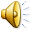 2) Tzv. jiné úkony VS
Podstata
jednostranné úkony správního orgánu, které nejsou výsledkem správního řízení
= nemají formu správního rozhodnutí (někdy jako tzv. nonrozhodnutí)

zpravidla také nemají ani obsah správního rozhodnutí (nestanoví práva a povinnosti)
= neregulativní povaha, právní význam nižší intenzity
(avšak také výjimky = určité zjednodušené alternativy k rozhodnutí, např. souhlasy podle StZ)

stále však (autoritativní) aplikace práva správním orgánem
jsou formalizované (obecná úprava = část IV. SŘ)
26
Správní právo II - Charakteristika a znaky hlavních forem realizace veřejné správy II
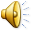 2) Tzv. jiné úkony VS
Možné členění
samostatné či nesamostatné (podmiňující akty – závazná stanoviska, § 149 SŘ)

vnější či vnitřní

právně závazné či nezávazné

hmotněprávní či procesněprávní

na žádost či z moci úřední
27
Správní právo II - Charakteristika a znaky hlavních forem realizace veřejné správy II
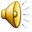 2) Tzv. jiné úkony VS
Různé druhy
1) V SŘ výslovně: vyjádření, osvědčení, ověření, sdělení

2) V SŘ neuvedené „jiné úkony“, ale sdílející stejný režim (části IV.):
- stanoviska a souhlasy
- doporučení a výzvy
- posudky
- informační úkony
- registrační úkony
- programovací úkony
- aj.

§ 158 (1) SŘ: Ustanovení části IV. SŘ se obdobně použijí i v případě, provádí-li SO jiné úkony, které nejsou upraveny v části I., III., V.nebo VI. anebo v této části (= IV.)
Taktéž  § 177 (2) SŘ: V případech, kdy správní orgán provádí úkony, na které se nevztahují části II. a III., postupuje obdobně podle části IV.
28
Správní právo II - Charakteristika a znaky hlavních forem realizace veřejné správy II
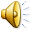 2) Tzv. jiné úkony VS
Procesní aspekty
mimo části IV. se na tzv. jiné úkony dále použijí (§ 154)
- ustanovení části I. = základní zásady činnosti správních orgánů
- obdobně vybraná ustanovení části II. a III. SŘ
- přiměřeně použije i další ustanovení SŘ, pokud jsou potřebná

pravidla pro vydávání (§ 155)
- nevylučuje-li to povaha, zejména není-li zapotřebí zkoumat skutkový stav nebo čerpat z evidence vedené určitým SO, může je vydat nebo učinit kterýkoli věcně příslušný SO
- je-li SO požádán o vydání a jsou-li splněny předpoklady k provedení požadovaného úkonu, SO tento úkon bez dalšího provede
- pokud SO shledá, že nelze, je povinen o tom na požádání písemně uvědomit dotčenou osobu a sdělit důvody
zrušení (§ 156)
- pokud je rozpor s právními předpisy a nelze opravit, zrušení usnesením SO, který vydal (ex tunc) 
- přiměřené použití ustanovení SŘ o přezkumném řízení

obecně = posun právní úpravy k formalizaci (x zákonu č. 71/1967 Sb.)
29
Správní právo II - Charakteristika a znaky hlavních forem realizace veřejné správy II
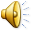 3) Faktické úkony
Podstata
faktické úkony s přímými právními důsledky
= právní forma činnosti VS, povahou však mimořádná

bez procesní stránky (dané povahou věci – pro některé situace)
ale současně právní základ a podmínky provedení

Kategorie
závazné příkazy
bezprostřední zákroky
(jiné) donucovací úkony
30
Správní právo II - Charakteristika a znaky hlavních forem realizace veřejné správy II
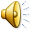 3) Faktické úkony
Závazné příkazy
vyslovení zákazu nebo příkazu určitého jednání zákonem zmocněnou úřední osobou, který je adresát povinen respektovat (= závaznost)

formu zákon zpravidla nepředepisuje (ústně, posunkem nebo i technické zařízení)

§ 75 zákona č. 361/2000 Sb., o provozu na pozemních komunikacích
(1) Policista řídí provoz na pozemních komunikacích změnou postoje a pokyny paží; přitom zpravidla používá směrovku, kterou drží v pravé ruce. Jeho pokyny znamenají pro řidiče i chodce
a) "Stůj!" pro směr, ke kterému stojí policista čelem nebo zády; řidič je povinen zastavit vozidlo,
b) "Pozor!", vztyčí-li policista paži nebo předloktí pravé paže se směrovkou; řidič jedoucí ze směru, pro který byl provoz předtím zastaven, je povinen se připravit k jízdě; řidič jedoucí ve směru předtím volném je povinen zastavit vozidlo; je-li však již tak blízko, že by nemohl bezpečně zastavit vozidlo, smí pokračovat v jízdě, (…)
31
Správní právo II - Charakteristika a znaky hlavních forem realizace veřejné správy II
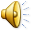 3) Faktické úkony
Bezprostřední zákroky (zásahy)
často různé policejní úkony
důvodná obava, že je ohrožen život nebo zdraví / škoda na majetku (= naléhavost zákroku a nemožnost jiného řešení)
zákonem stanovené podmínky – zejména zásada přiměřenosti zásahu

§ 16 zákona č. 553/1991 Sb., o obecní policii
(1) Je-li důvodná obava, že je ohrožen život nebo zdraví osoby anebo hrozí-li větší škoda na majetku, je strážník oprávněn otevřít byt nebo jiný uzavřený prostor (dále jen "byt"), vstoupit do něho a provést v souladu s tímto zákonem zákroky, úkony nebo jiná opatření k odvrácení bezprostředního nebezpečí.
+ současně § 6 zákona č. 553/1991 Sb., o obecní policii
(1) Při provádění zákroků a úkonů k plnění úkolů obecní policie je strážník povinen dbát cti, vážnosti a důstojnosti osob i své vlastní a nepřipustit, aby osobám v souvislosti s touto činností vznikla bezdůvodná újma a případný zásah do jejich práv a svobod překročil míru nezbytnou k dosažení účelu sledovaného zákrokem nebo úkonem.
32
Správní právo II - Charakteristika a znaky hlavních forem realizace veřejné správy II
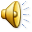 3) Faktické úkony
(Jiné) donucovací úkony
zejména exekuční úkony = faktické úkony úřední osoby, jimiž se provádí exekuce
na základě dobrovolné nesplnění dříve uložené povinnosti (exekučním titulem)
zpravidla nemožnost jiného právního řešení

§ 123 SŘ
(1) Exekuce se provede tak, že oprávněná úřední osoba z vyklizovaného objektu
a) odstraní movité věci patřící povinnému a příslušníkům jeho domácnosti, jakož i movité věci, které sice patří někomu jinému, ale jsou se souhlasem povinného umístěny ve vyklizovaném objektu, a
b) vykáže povinného a všechny, kdo se tam zdržují na základě práva povinného.
(2) Movité věci odstraněné z vyklizovaného objektu se odevzdají povinnému nebo některému ze zletilých příslušníků jeho domácnosti.
33
Správní právo II - Charakteristika a znaky hlavních forem realizace veřejné správy II
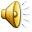 3) Faktické úkony
Ochrana práv
řízení o ochraně před nezákonným zásahem, pokynem nebo donucením správního orgánu (§ 82 a násl. SŘS):
Každý, kdo tvrdí, že byl přímo zkrácen na svých právech nezákonným zásahem, pokynem nebo donucením (dále jen "zásah") správního orgánu, 
který není rozhodnutím, a byl zaměřen přímo proti němu nebo v jeho důsledku bylo proti němu přímo zasaženo, 
může se žalobou u soudu domáhat ochrany proti němu nebo určení toho, že zásah byl nezákonný.

Dále potenciálně odpovědnost za škodu (+ nemajetkovou újmu)
vadné faktické úkony (s přímými právními důsledky) = možný nesprávný úřední postup (zákon č. 82/1998 Sb.)
34
Správní právo II - Charakteristika a znaky hlavních forem realizace veřejné správy II
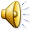 4) Exekuce
Podstata
závěrečné stadium správního řízení, avšak fakultativní
(v závislosti na (ne)splnění uložených povinností)
prováděna zejména faktickými úkony (s přímými právními důsledky)
(resp. exekučními úkony, viz dříve)
Exekuční titul 
= základní předpoklad (uložena nesplněná povinnost)
zpravidla pravomocný, vždy ale vykonatelný

dle SŘ (§ 104):
a) vykonatelné rozhodnutí uvedené v § 74, nebo
b) vykonatelný smír uvedený v § 141 odst. 8.
35
Správní právo II - Charakteristika a znaky hlavních forem realizace veřejné správy II
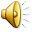 4) Exekuce
Exekuční titul u exekučního SO uplatňuje (§ 105 SŘ)
a) správní orgán, který vydal rozhodnutí v prvním stupni nebo který schválil smír, nebo
b) osoba oprávněná z exekučního titulu

současně ale také možnost SO nebo osoby oprávněné z exekučního titulu požádat o provedení exekuce:
- soud (exekuce podle občanského soudního řádu – omezený okruh případů)
- soudního exekutora (exekuce podle zákona č. 120/2001 Sb., exekuční řád)

Exekuce na peněžitá plnění
neobsažena v SŘ (!), § 106 odst. 3 SŘ:
Pro exekuci, vybírání a evidenci peněžitých plnění se uplatní postup pro správu daní.
= zákon č. 280/2009 Sb., daňový řád - § 177 a násl.
36
Správní právo II - Charakteristika a znaky hlavních forem realizace veřejné správy II
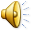 4) Exekuce
Exekuce na nepeněžitá plnění – charakteristika
(komplexní úprava v SŘ)
zásadně vůči povinnému (srov. § 108 SŘ)
prekluze od dobrovolného nesplnění povinnosti
- 5 let na nařízení exekuce
- 10 let na provedení
nařízení exekuce (§ 109 - 111 SŘ)
- exekuční výzva (usnesením) = „poslední výzva“ k dobrovolnému plnění
- exekučním příkazem (usnesení) = samotné nařízení exekuce
- proti ex. výzvě a příkazu nelze odvolání (ale možné námitky)
námitky (§ 117 SŘ)
- zpravidla nemají odkladný účinek
- rozhoduje exekuční SO (vyloučeno odvolání)
- zásadně nikoli věcný přezkum exekučního titulu
dále: úprava odložení, přerušení a zastavení exekuce (§ 113 - 115 SŘ)
37
Správní právo II - Charakteristika a znaky hlavních forem realizace veřejné správy II
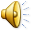 4) Exekuce
Exekuce na nepeněžitá plnění – způsoby provedení
náhradním výkonem – v případě zastupitelného plnění (§ 119 SŘ)
= výkonem pověřena jiná osoba, a to na náklad a nebezpečí povinného
přímým donucením – v případě nezastupitelného plnění (§ 120 – 128 SŘ)
zejména: 
- vyklizením nemovitosti, stavby, bytu, místnosti nebo jiných prostor
- odebráním movité věci 
- předvedením
ukládáním donucovacích pokut (§ 129 SŘ)
= splnění povinnosti vymáháno postupným ukládáním donucovacích pokut do výše nákladů na náhradní výkon
(nelze-li náhradní výkon provést, až do výše 100 000 Kč)
38
Správní právo II - Charakteristika a znaky hlavních forem realizace veřejné správy II
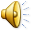 Děkuji za pozornost!
39
Správní právo II - Charakteristika a znaky hlavních forem realizace veřejné správy II